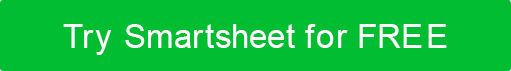 IT PROJECT ROADMAP TEMPLATE
Notes for Using This Template
Enter the months and activities represented in your plan. 

Adjust bars to represent the length of time per activity.  

Add Start and End Dates, Milestone Dates, and additional information within each bar or in the chart area. 

Use the Color Key to assign departments, team members, or status to individual activities.
TODAY
IT PROJECT ROADMAP TEMPLATE
DEPT -or- 
STATUS KEY
KEY COLOR 1
KEY COLOR 2
KEY COLOR 3
KEY COLOR 4
KEY COLOR 5
KEY COLOR 6
ACTIVITY 1
ACTIVITY 2
ACTIVITY 3
ACTIVITY 4
MILESTONE ONE
UPDATE RELEASE 01/02
ACTIVITY 6
ACTIVITY 5
ACTIVITY 7
MILESTONE TWO
ACTIVITY 1
ACTIVITY 2
ACTIVITY 3
ACTIVITY 4
ACTIVITY 1
REPORT DUE 05/20
LAUNCH 07/01
ACTIVITY 2
IT PROJECT ROADMAP